Литературно-музыкальнаякомпозиция«Пускай назад история листает страницы легендарные свои»МАДОУ детский сад № 57
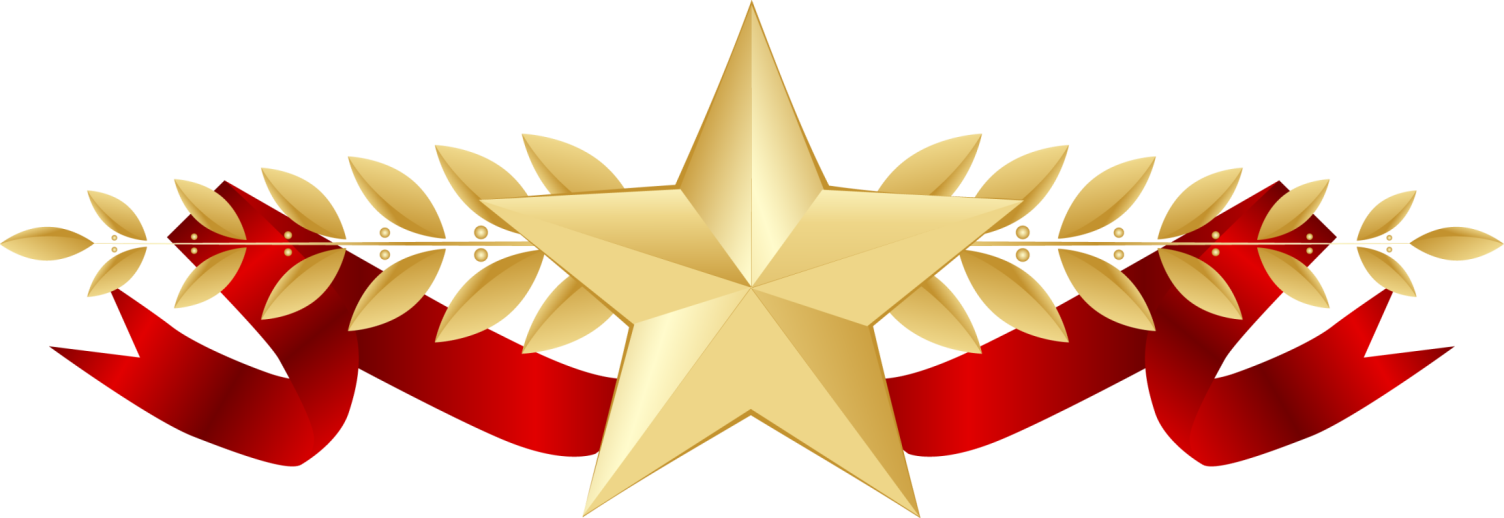 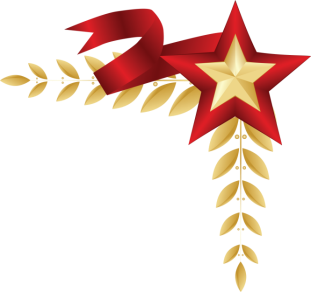 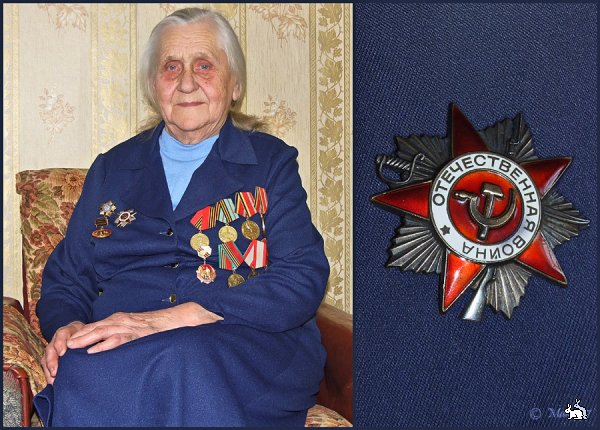 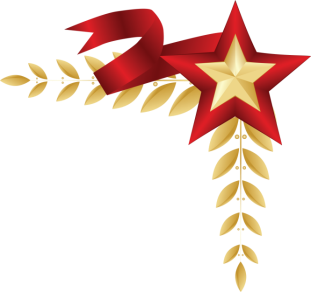 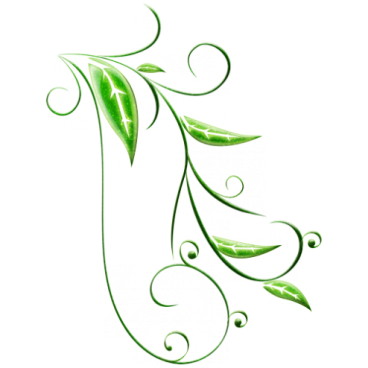 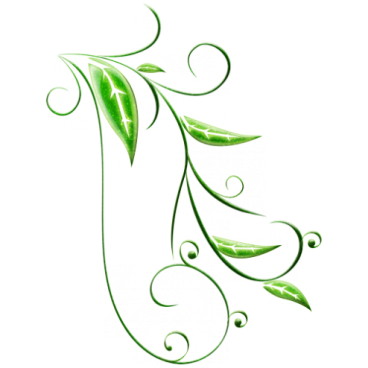 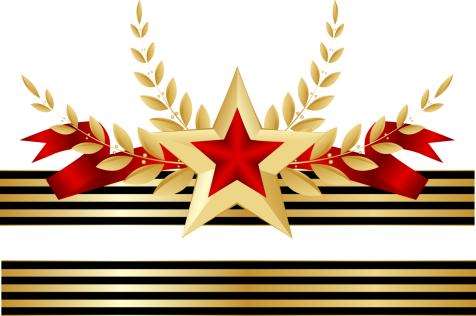 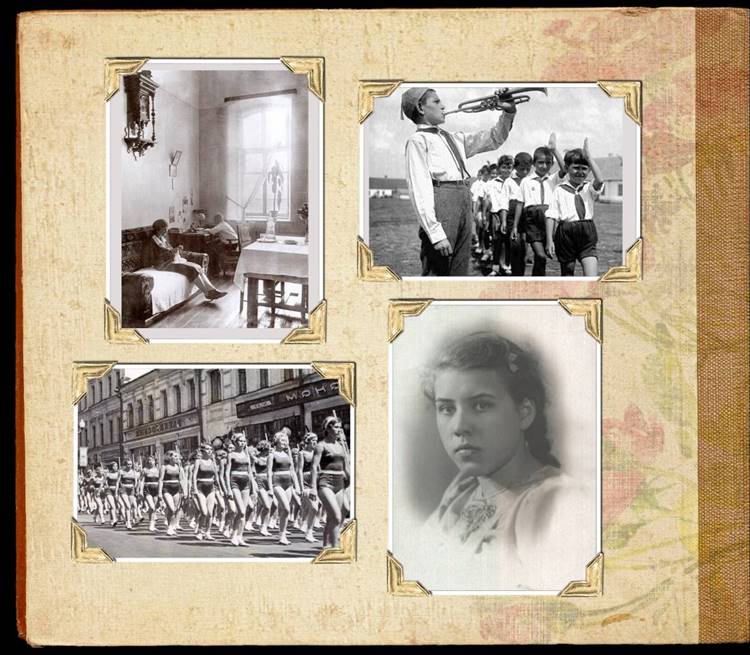 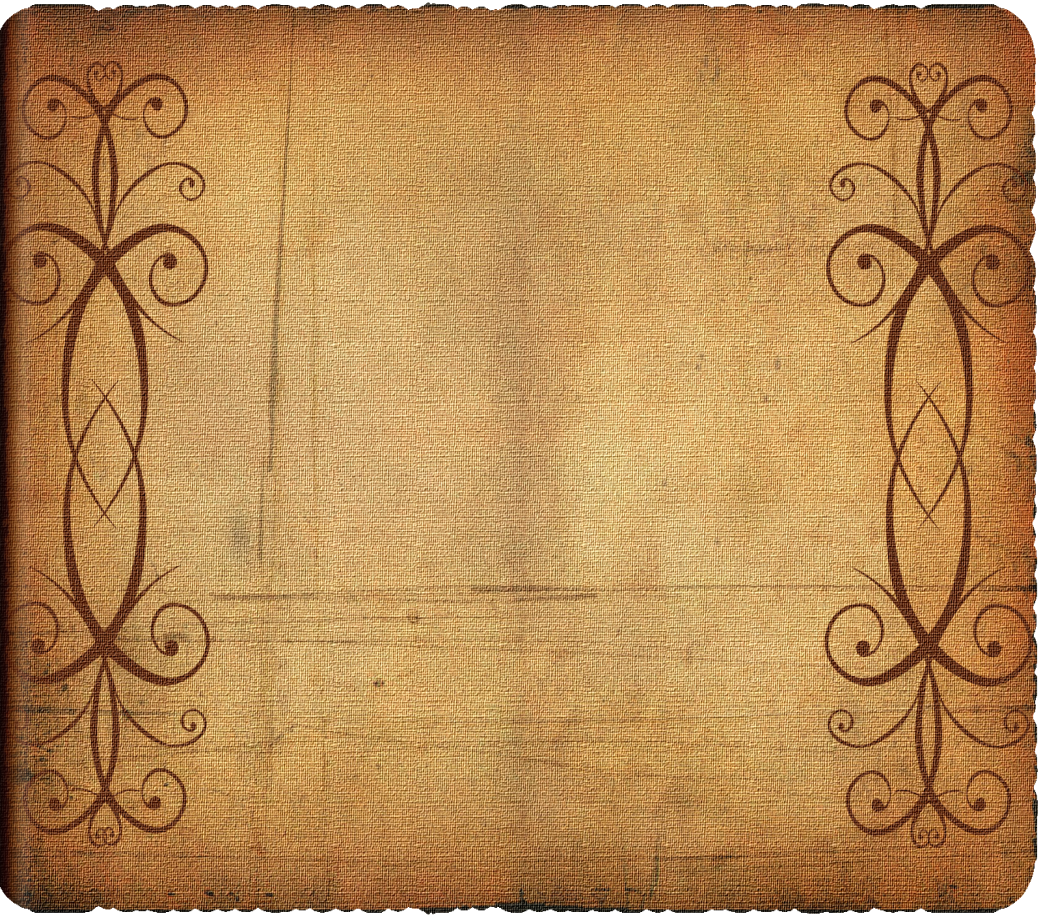 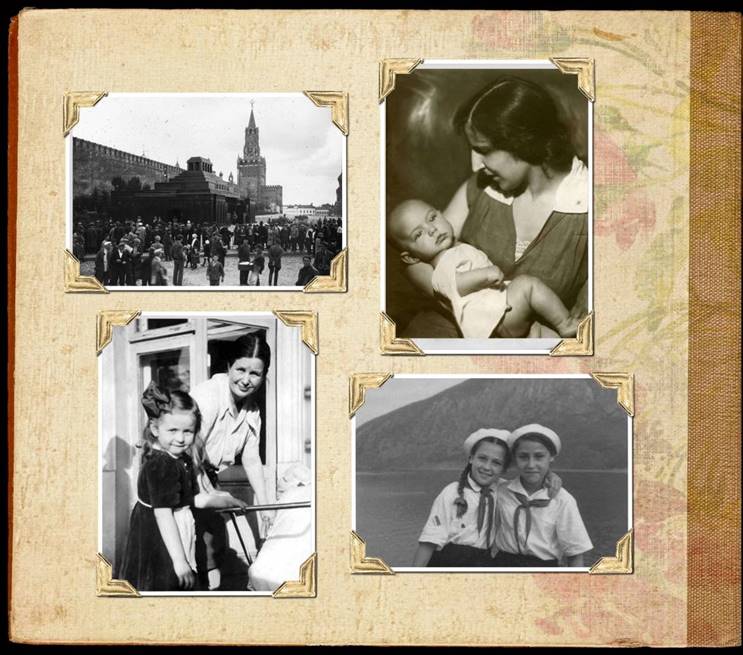 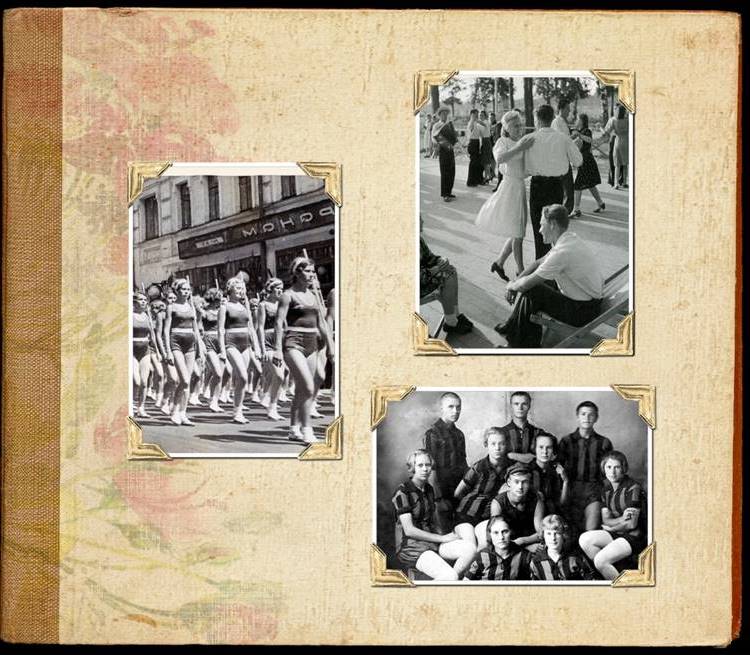 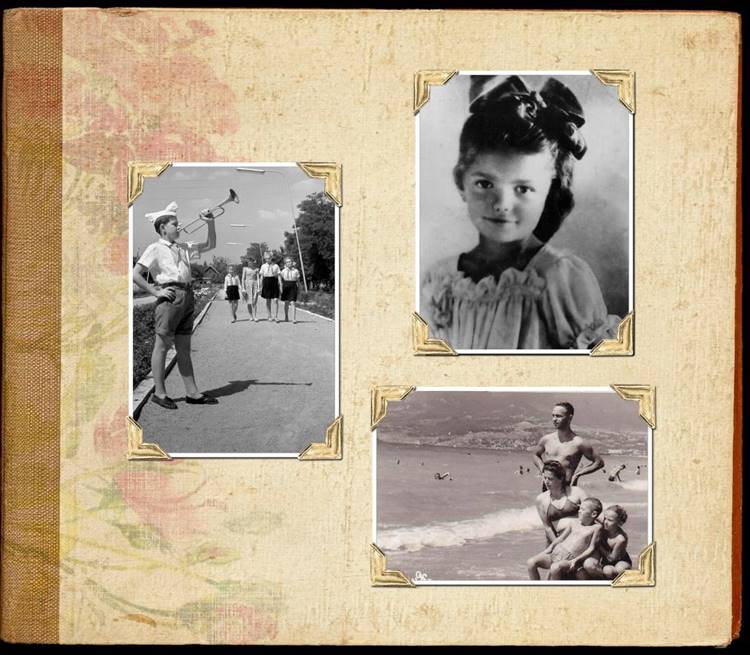 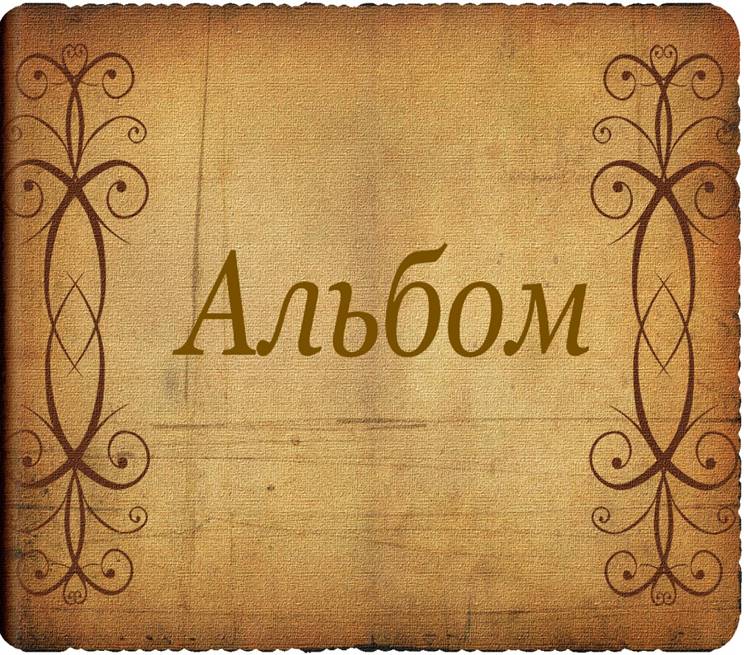 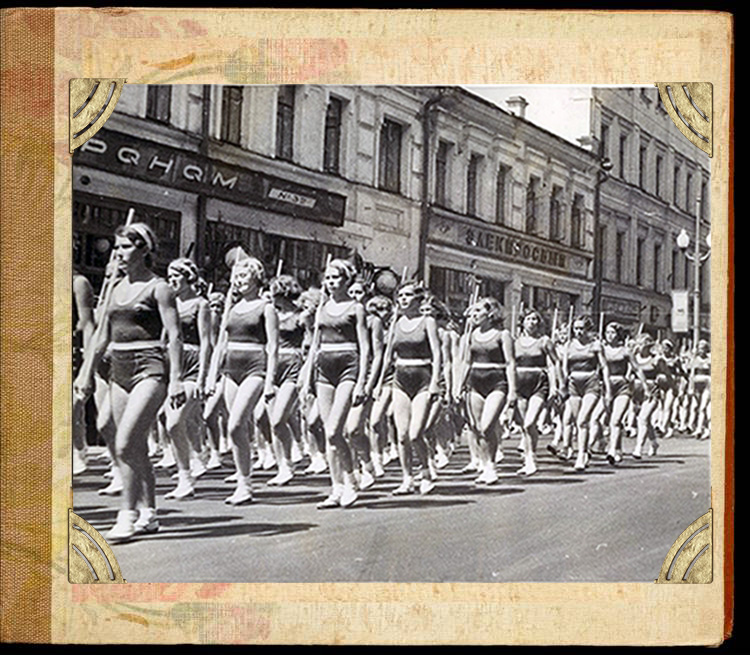 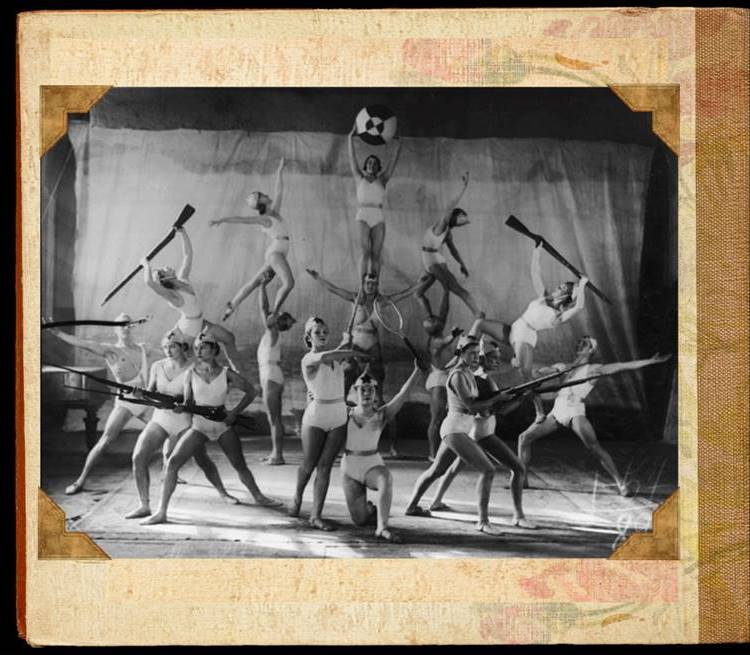 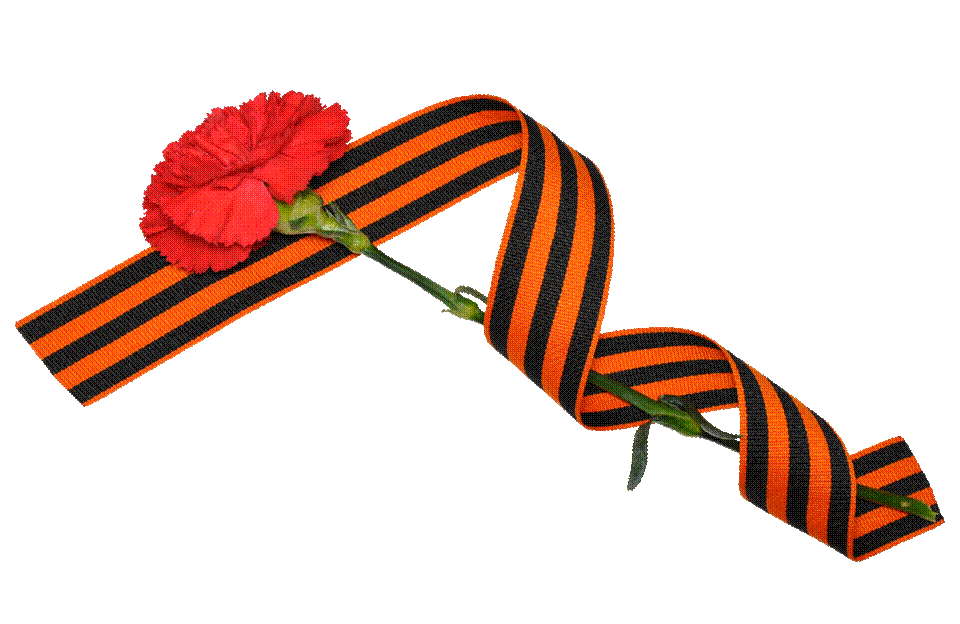 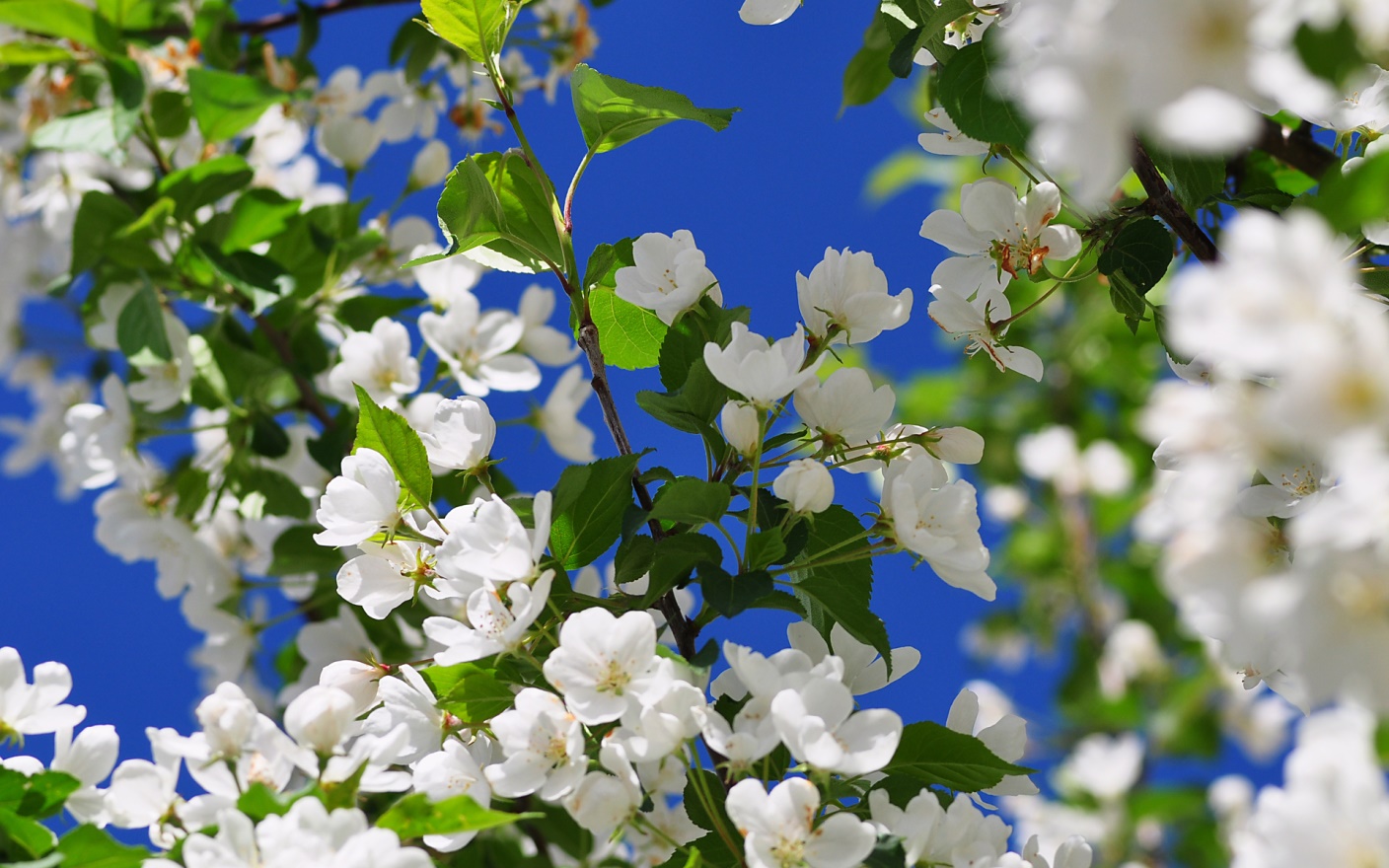 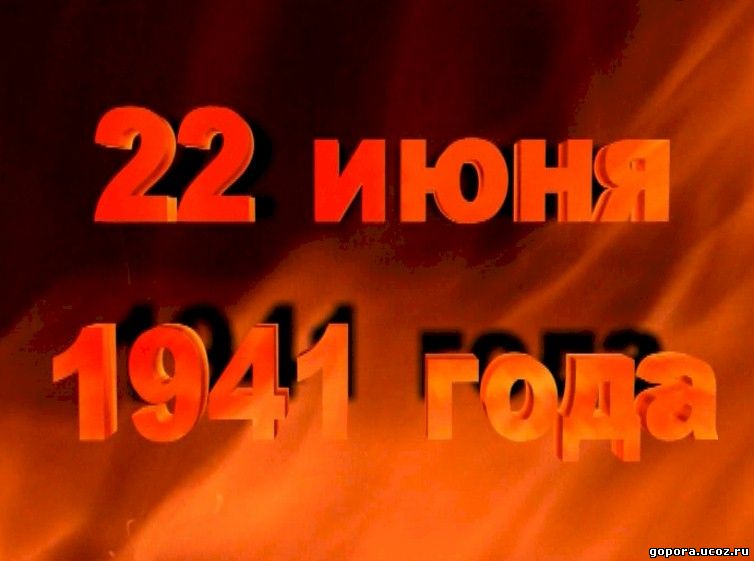 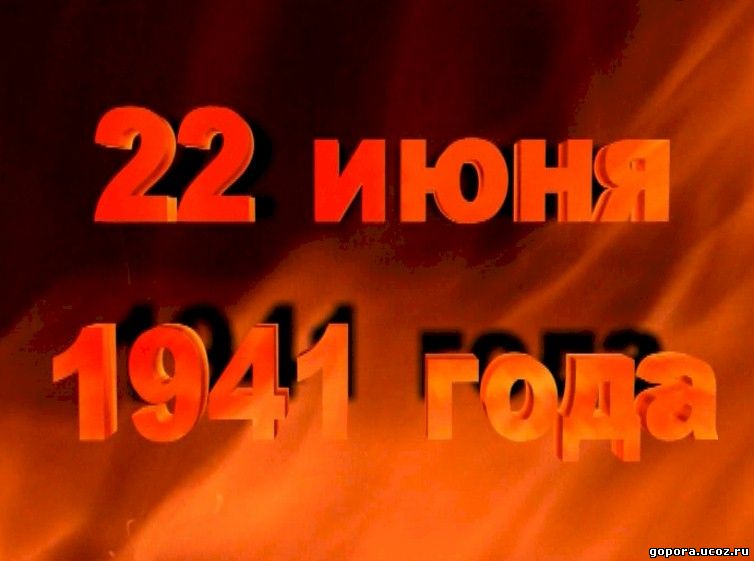 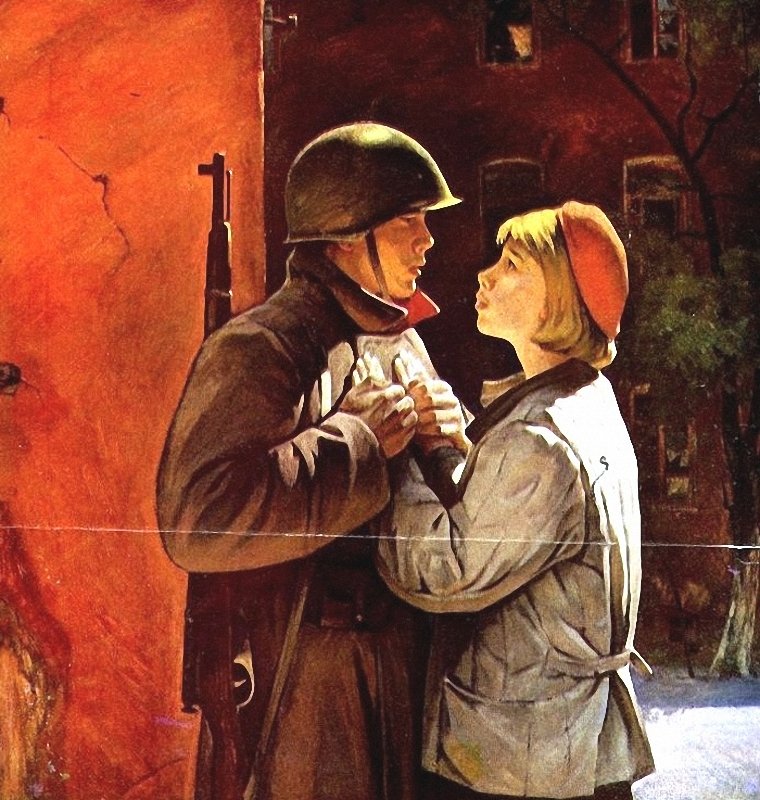 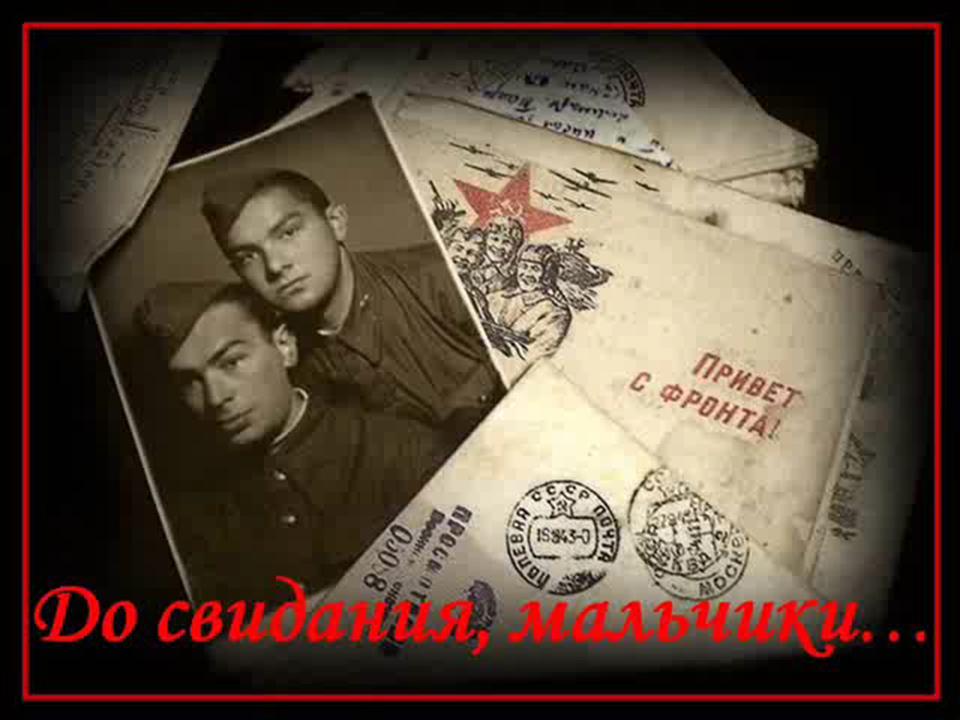 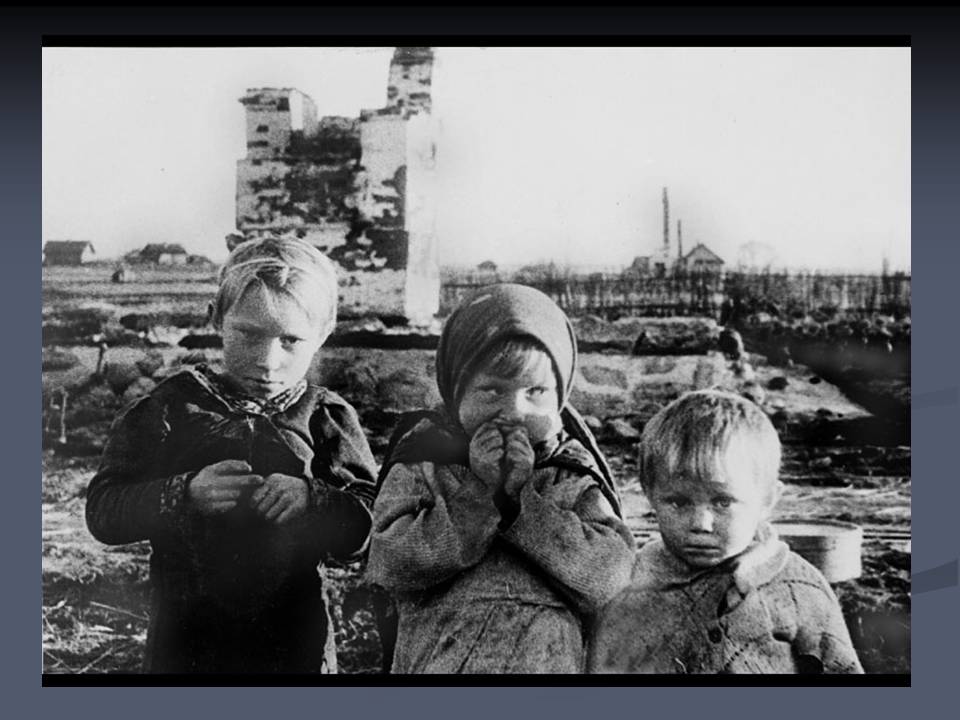 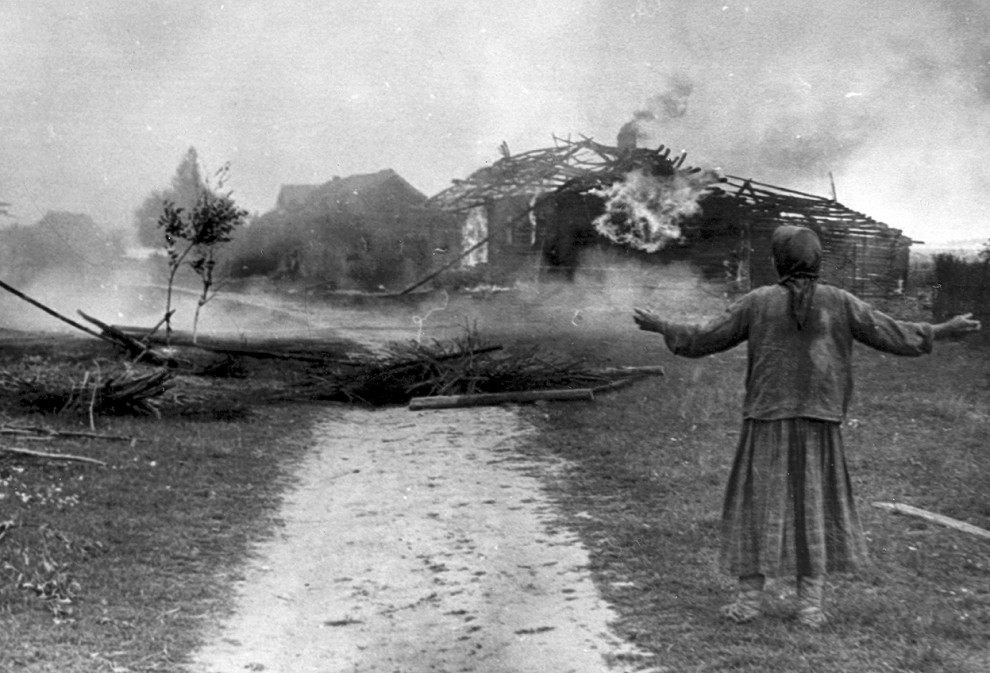 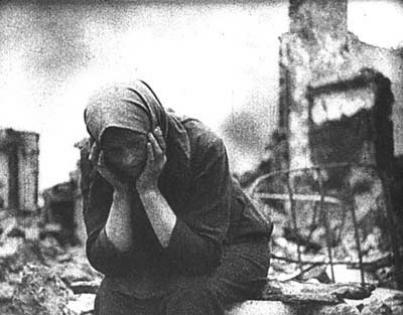 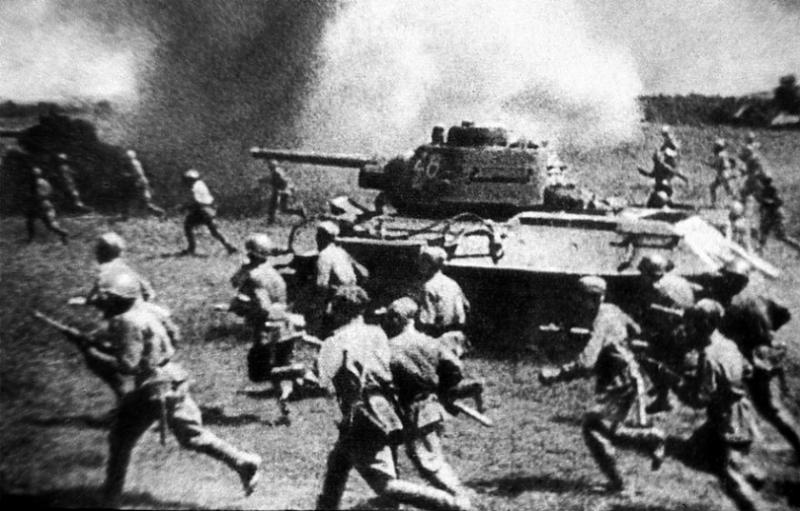 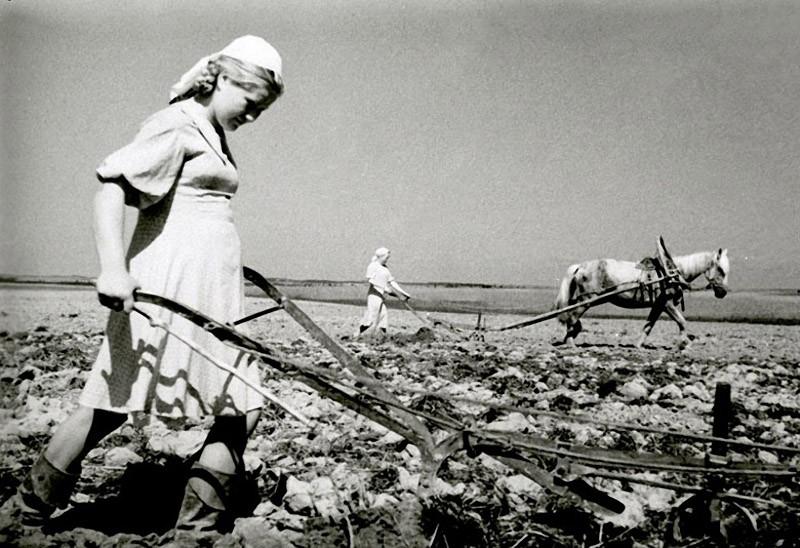 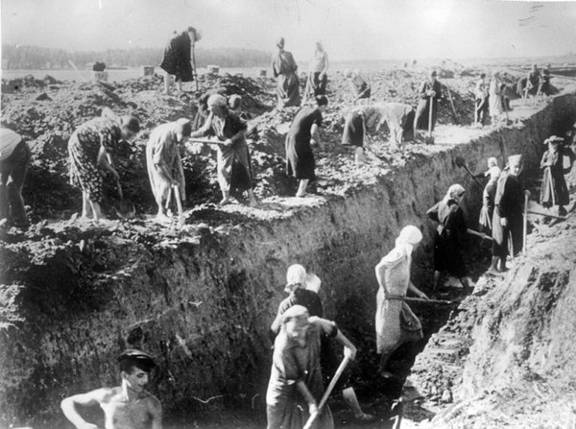 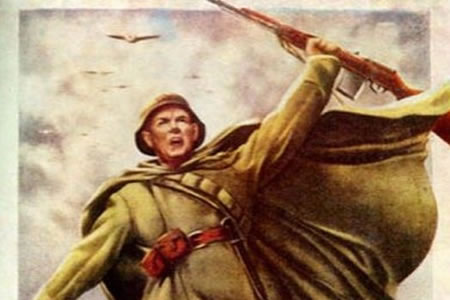 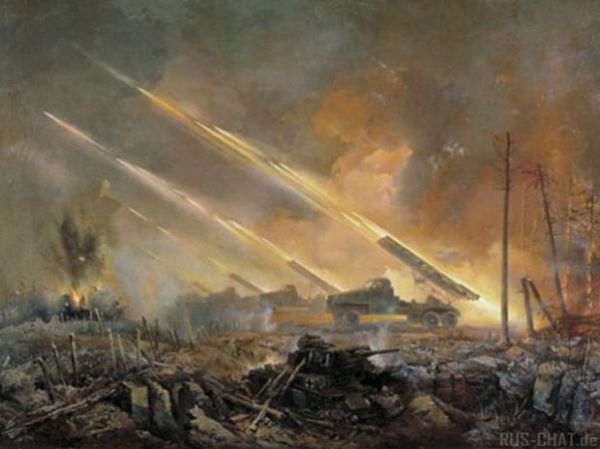 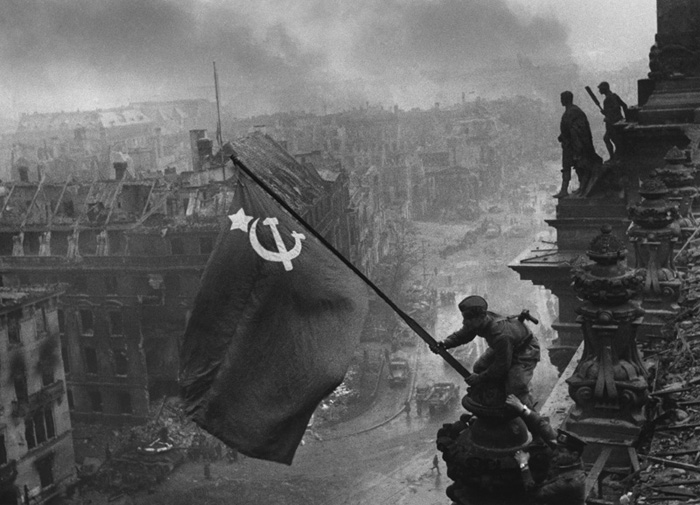 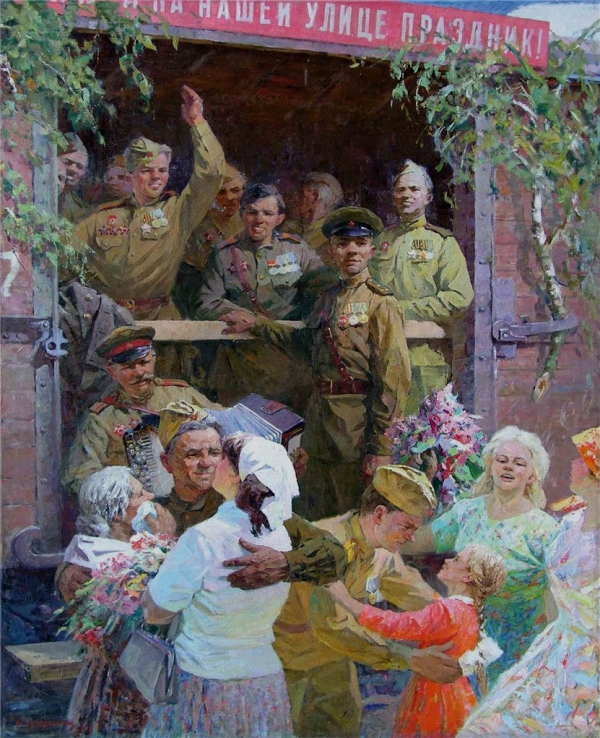 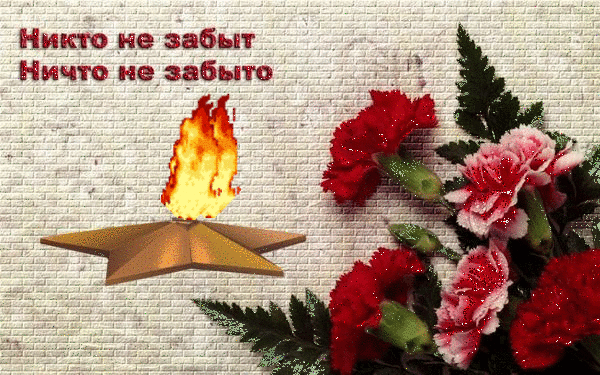 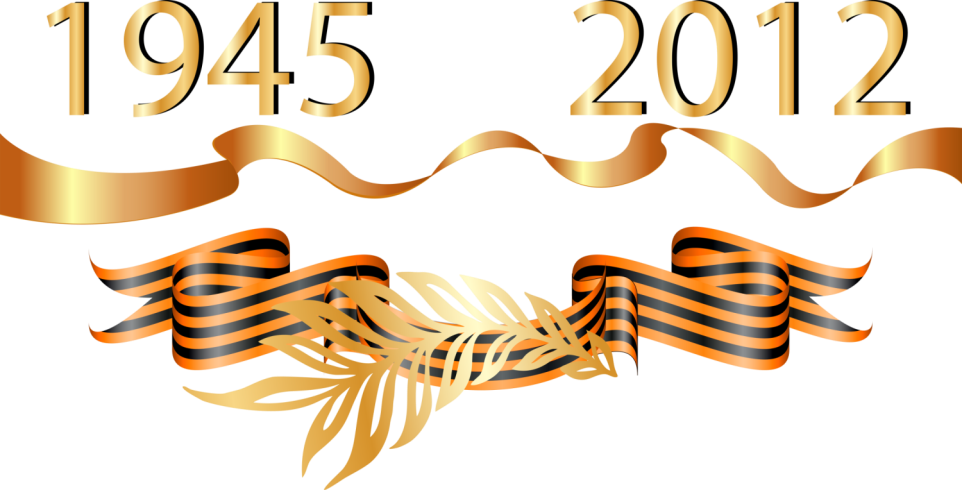 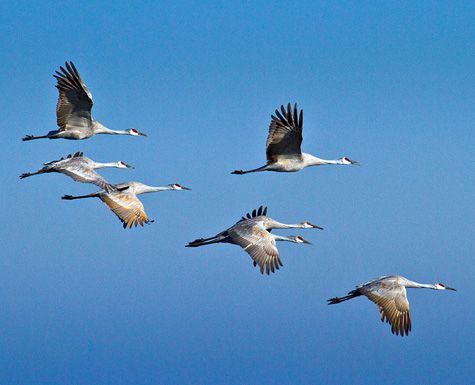 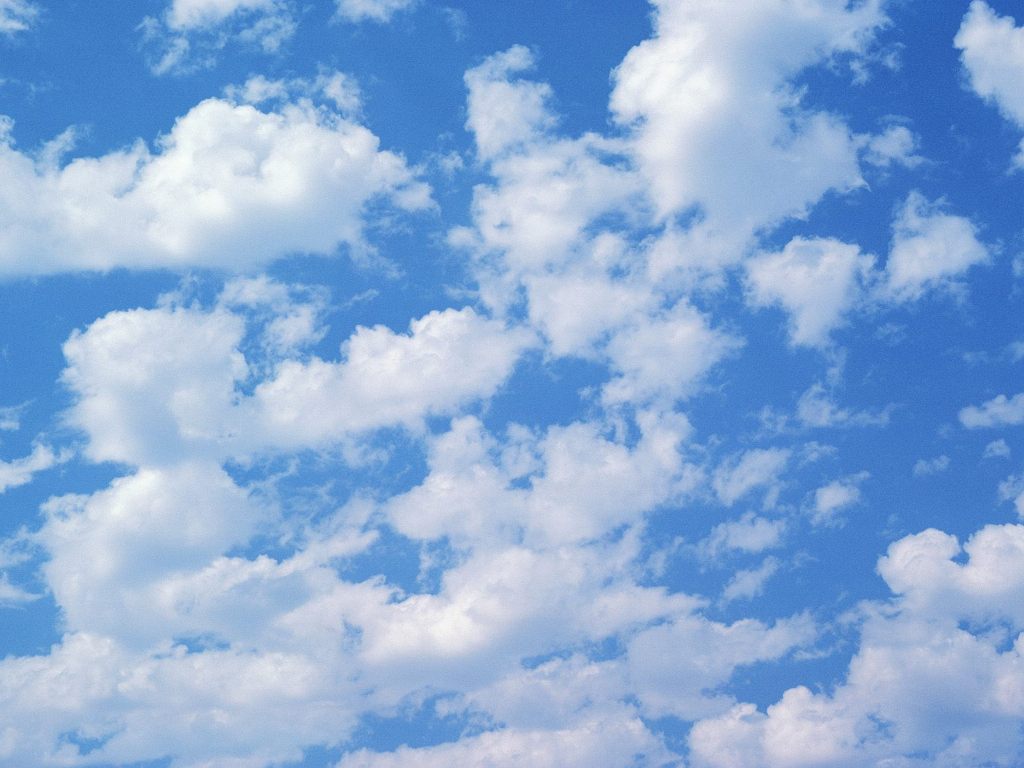 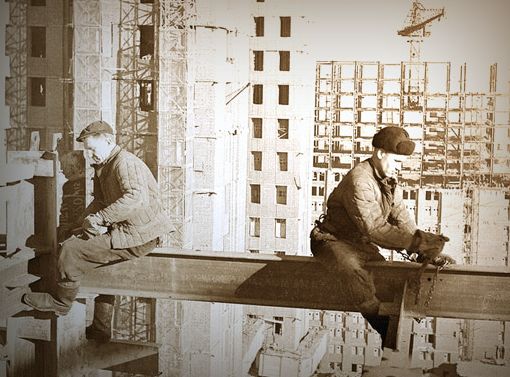 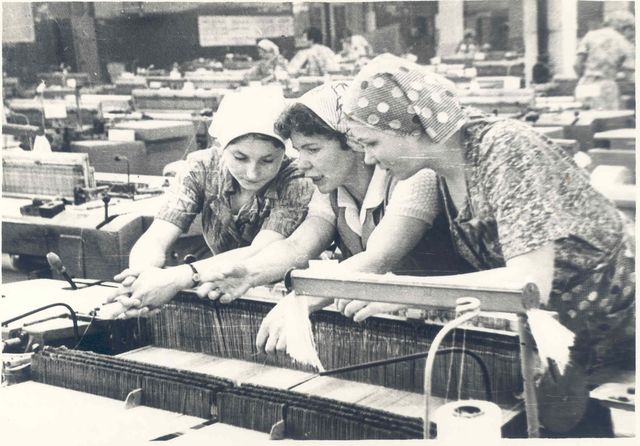 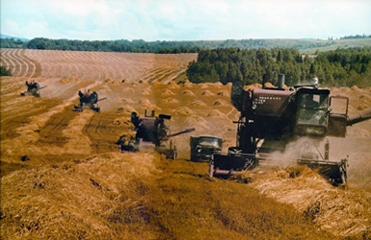 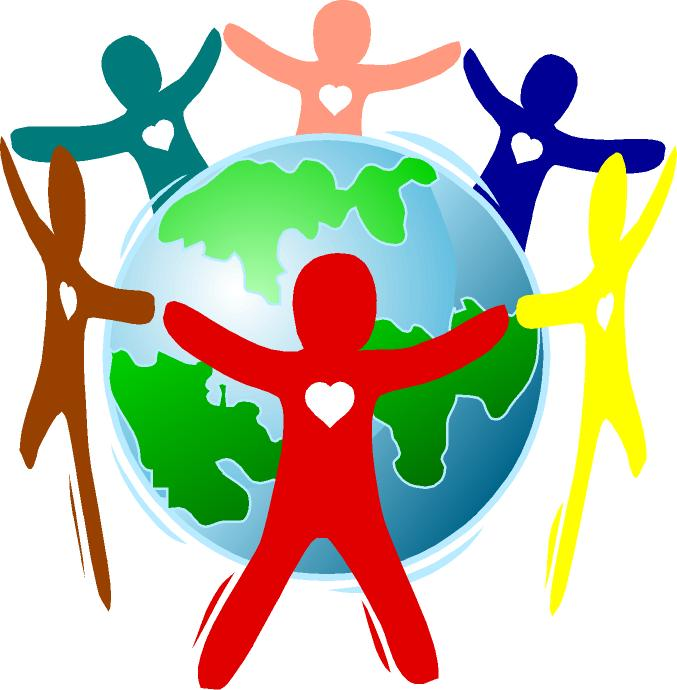 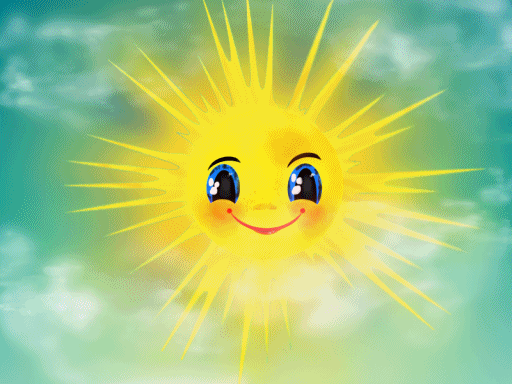 В ролях:Аня КромелицкаяСаша ПавловскийАлена СеменоваЛев ДиденкоМаксим БагдасарянНастя СтойкоЛиза УманецПостановщики:Марихина А. А.Скибо М. Е.Видеооформитель:Кудряшова Г. И.Оператор:Баранов А.В.
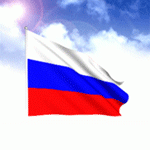 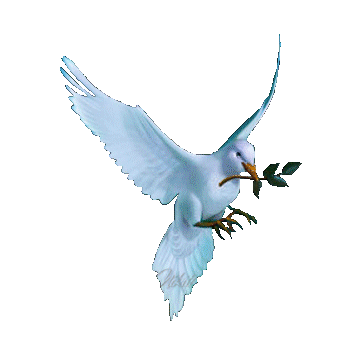